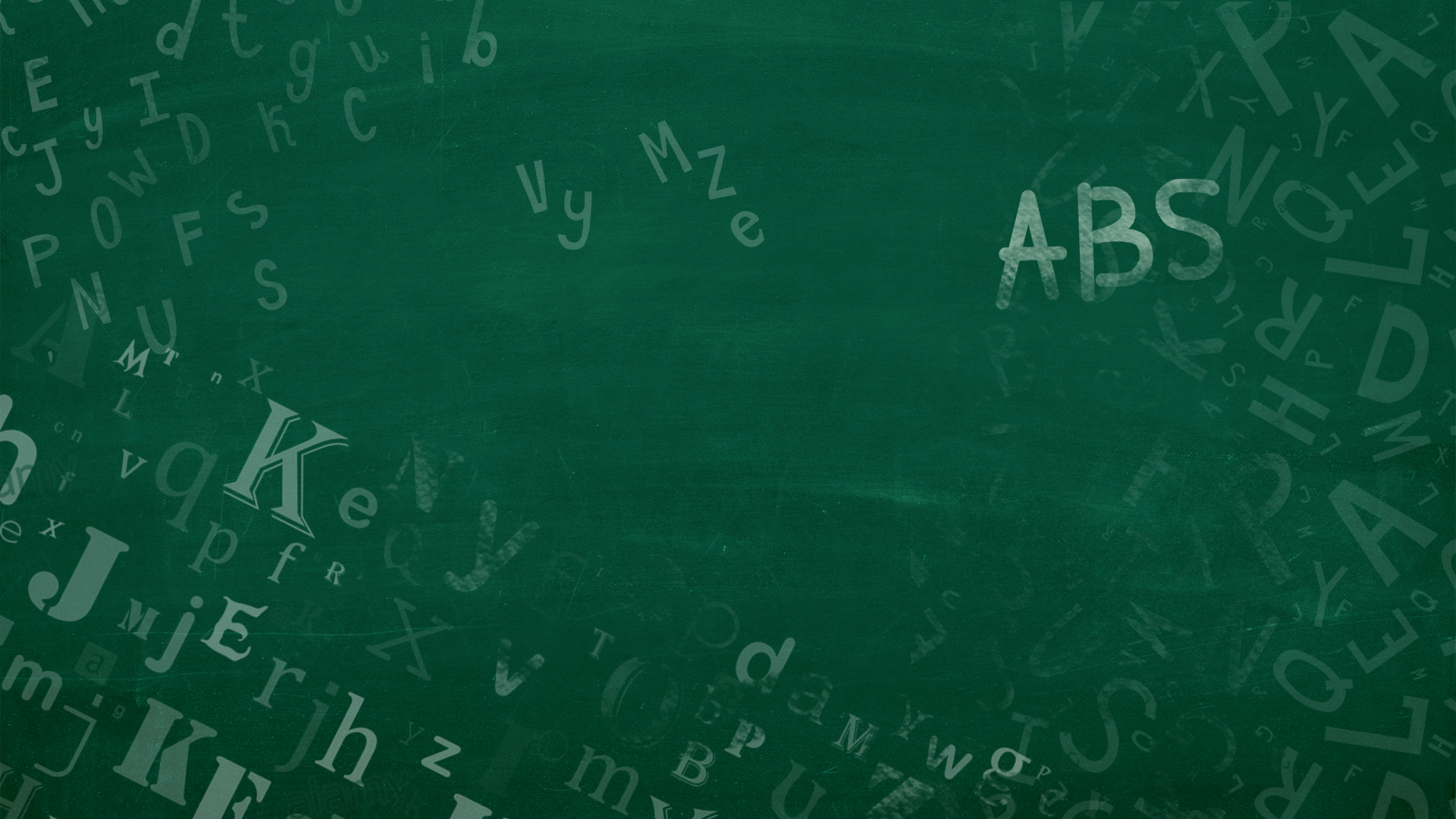 Oliver Twist
By Charles Dickens
Grades 10-12
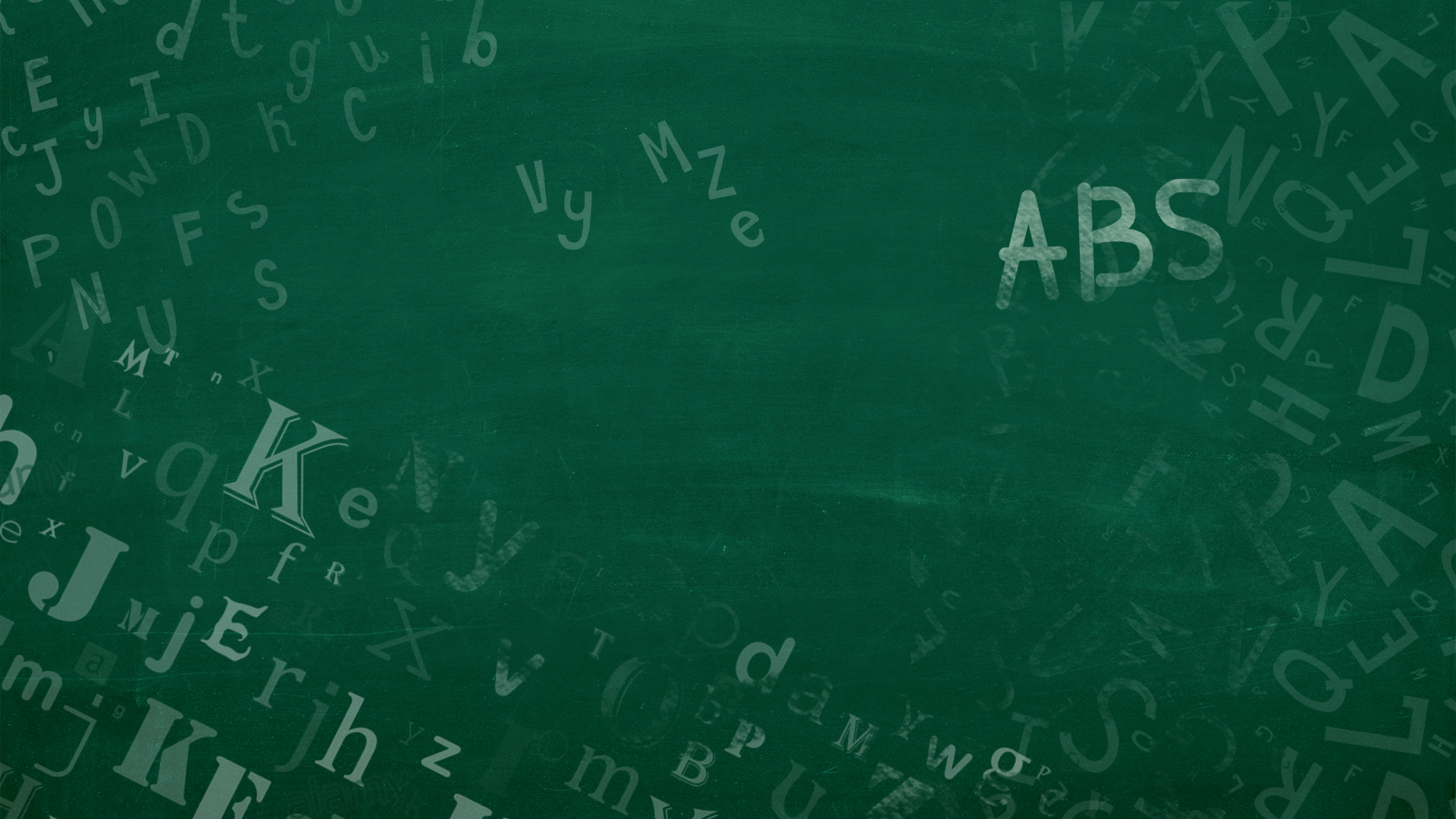 Agenda
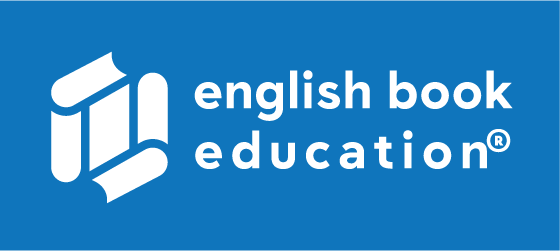 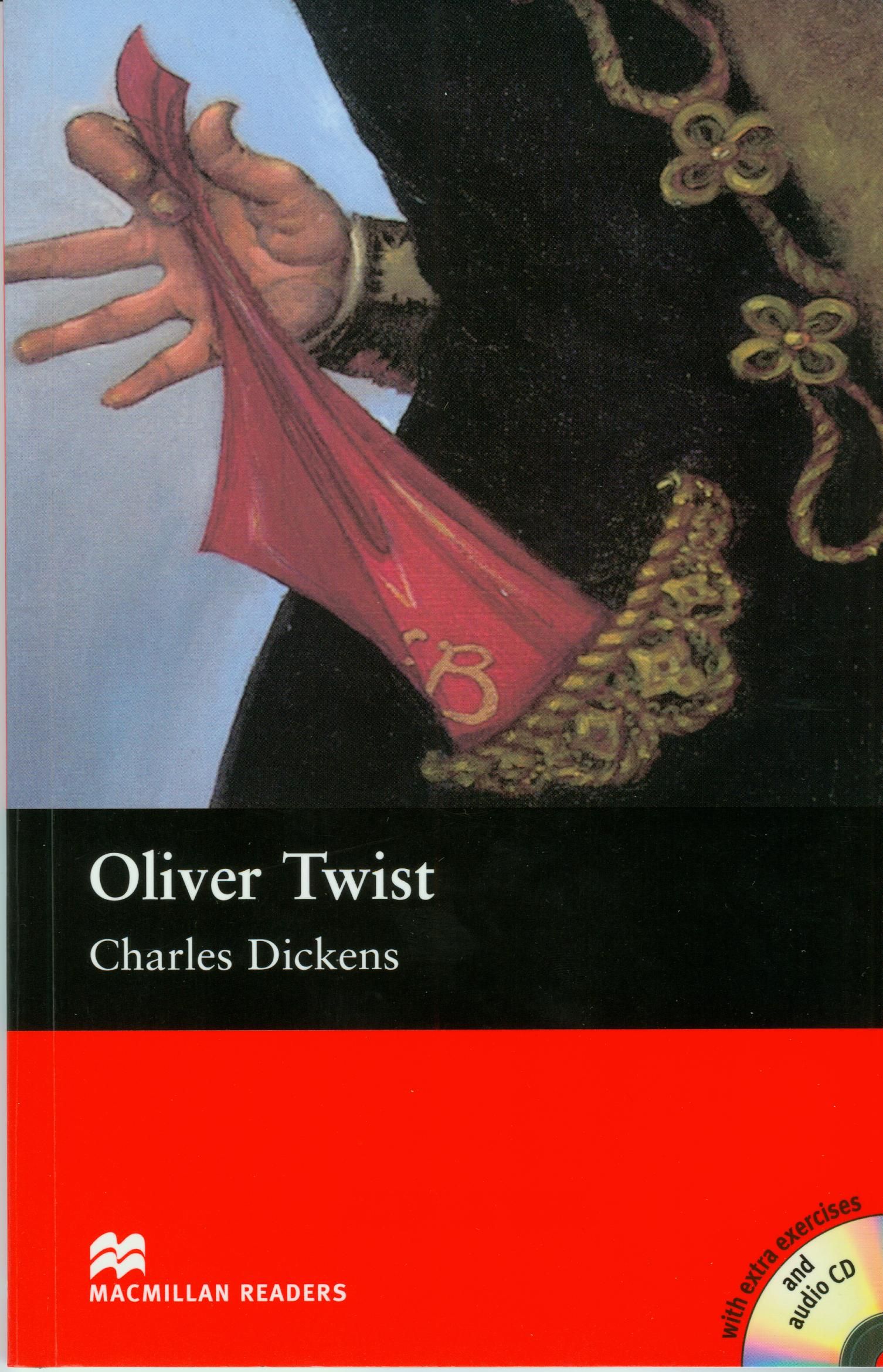 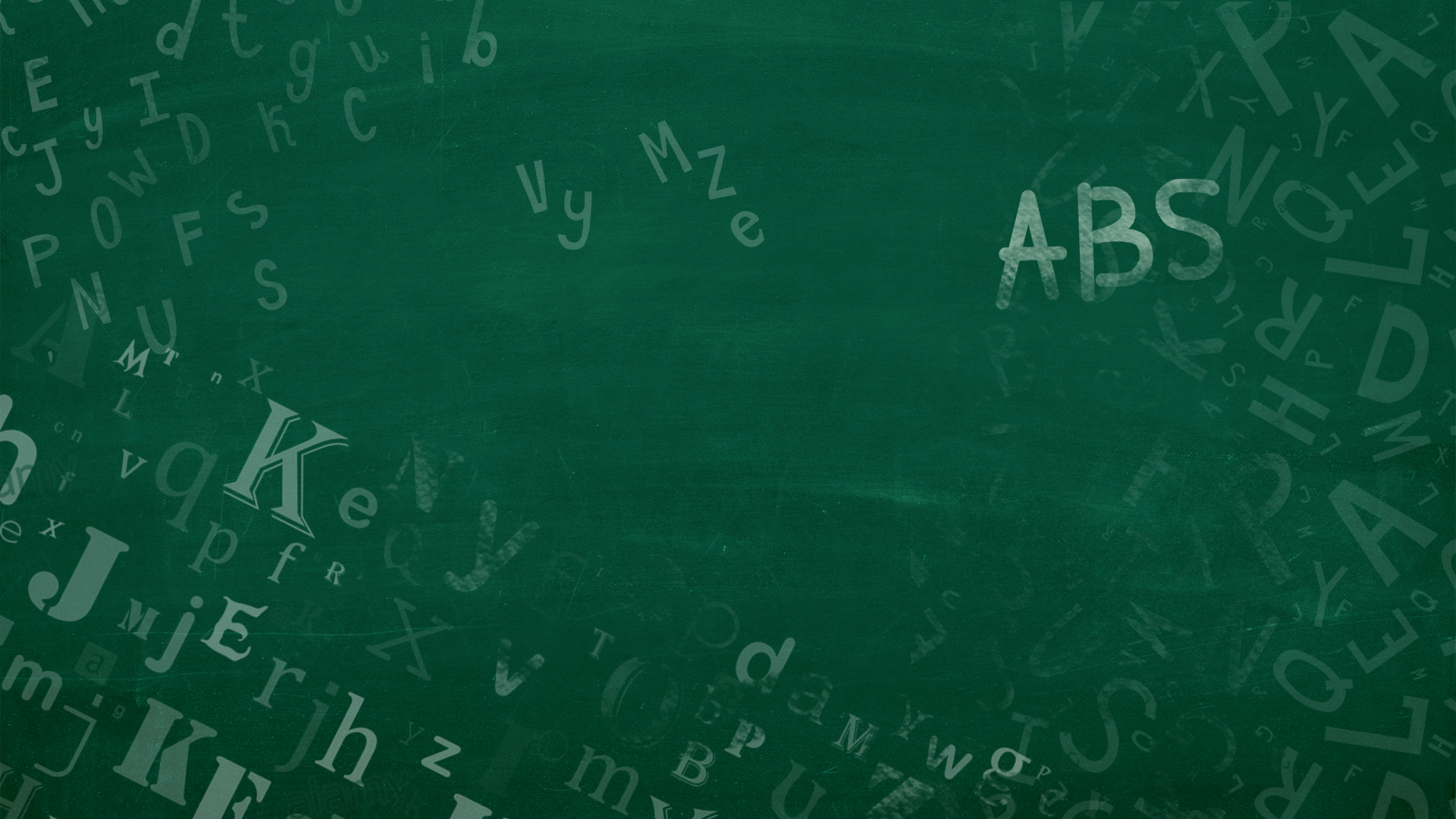 workhouse (n.)
poverty (n.)
A place where very poor people could live and work
a child whose parents are dead
The state of being extremely poor
injustice (n.)
charity (n.)
The voluntary giving of help; kindness and tolerance
A lack of fairness or justice
pickpocket 
(n.)
cruel (adj.)
to kidnap (v.)
A person who steals from people’s pockets; a small-time thief
Intentionally causing pain or suffering
To take someone against their will and hold them captive
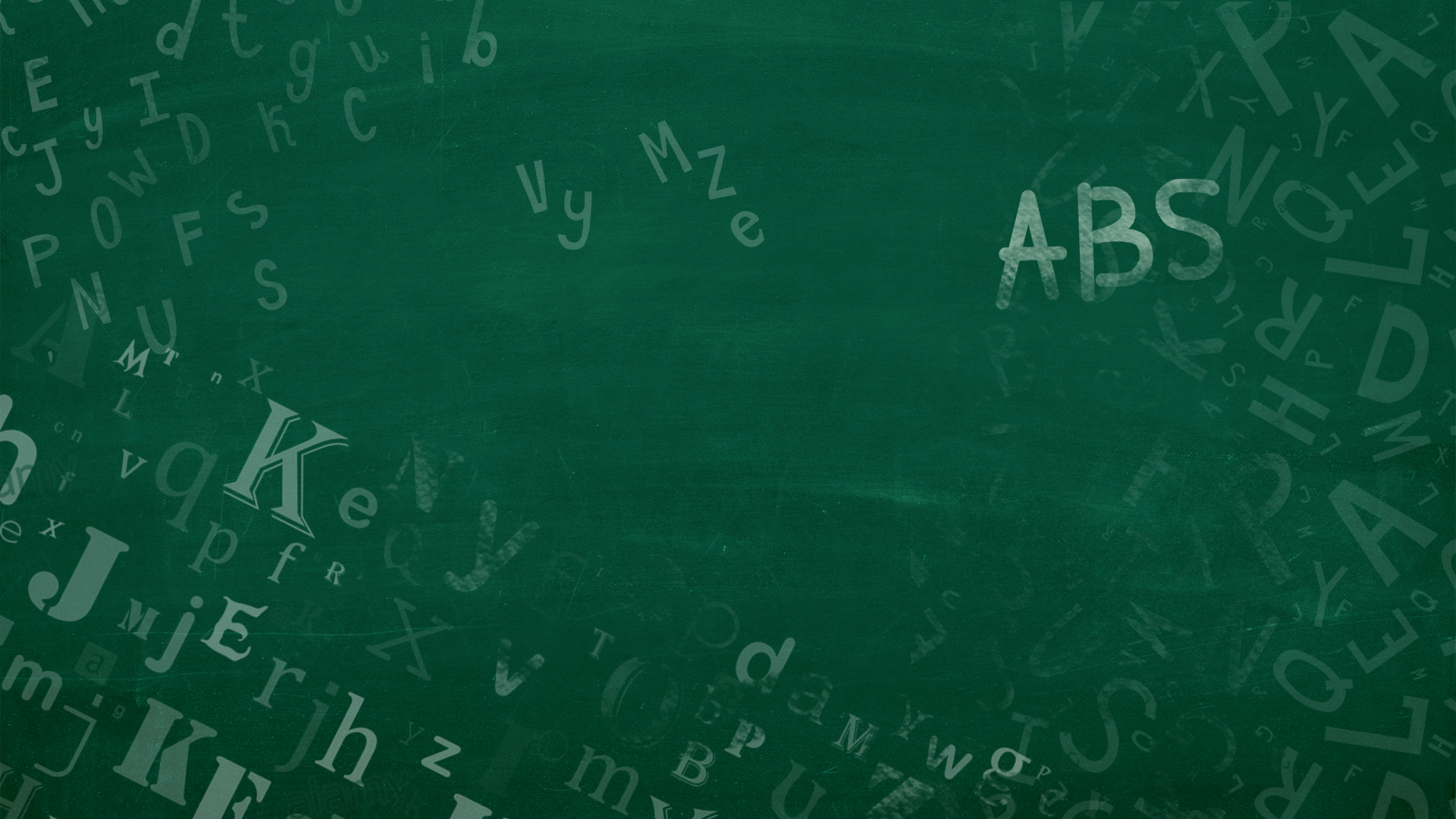 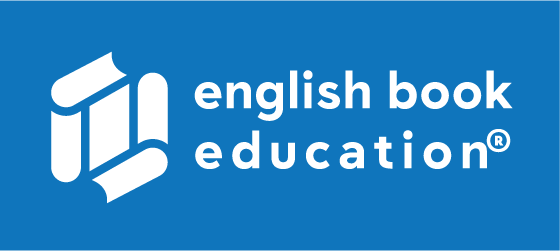 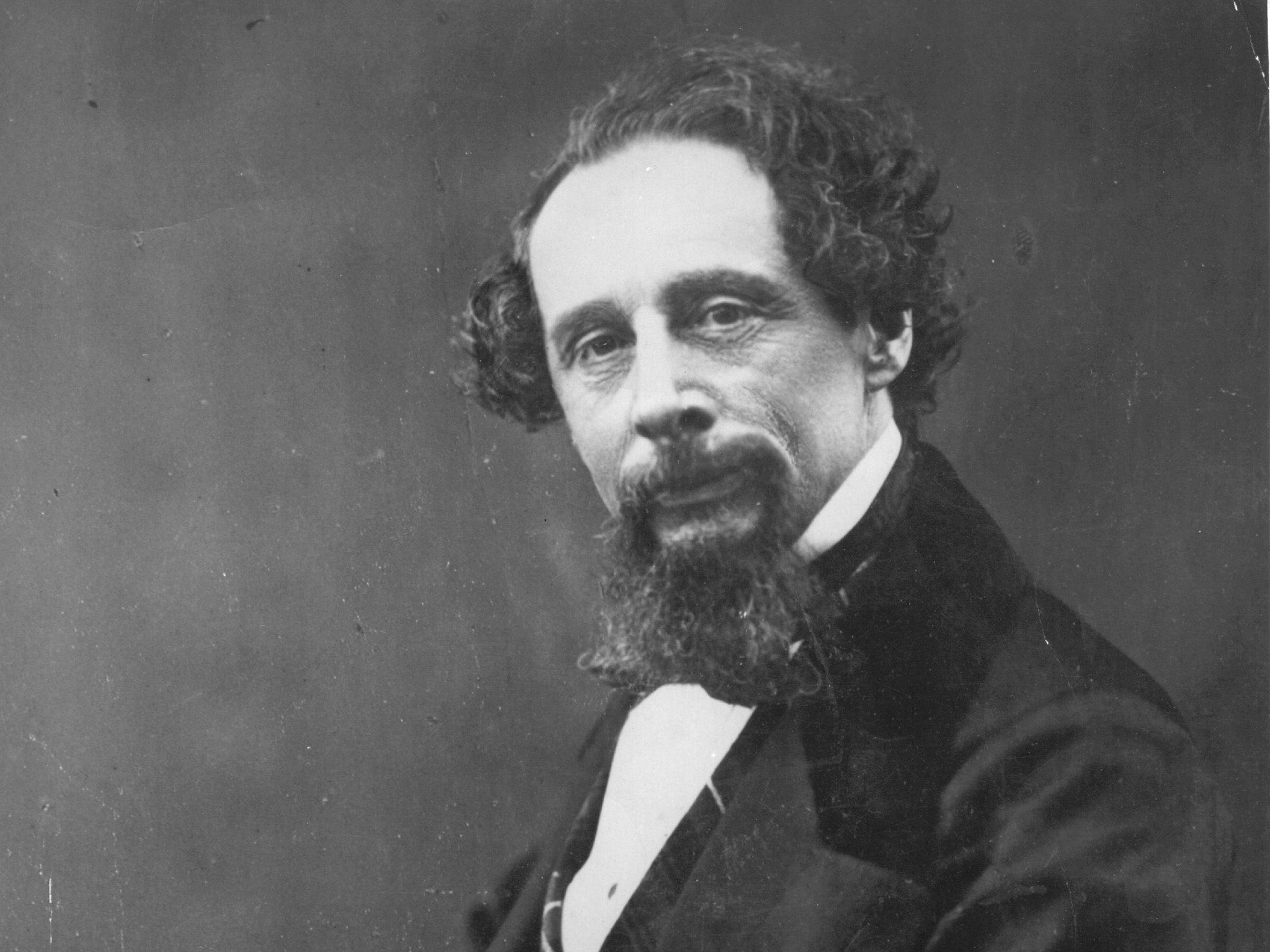 About the Author
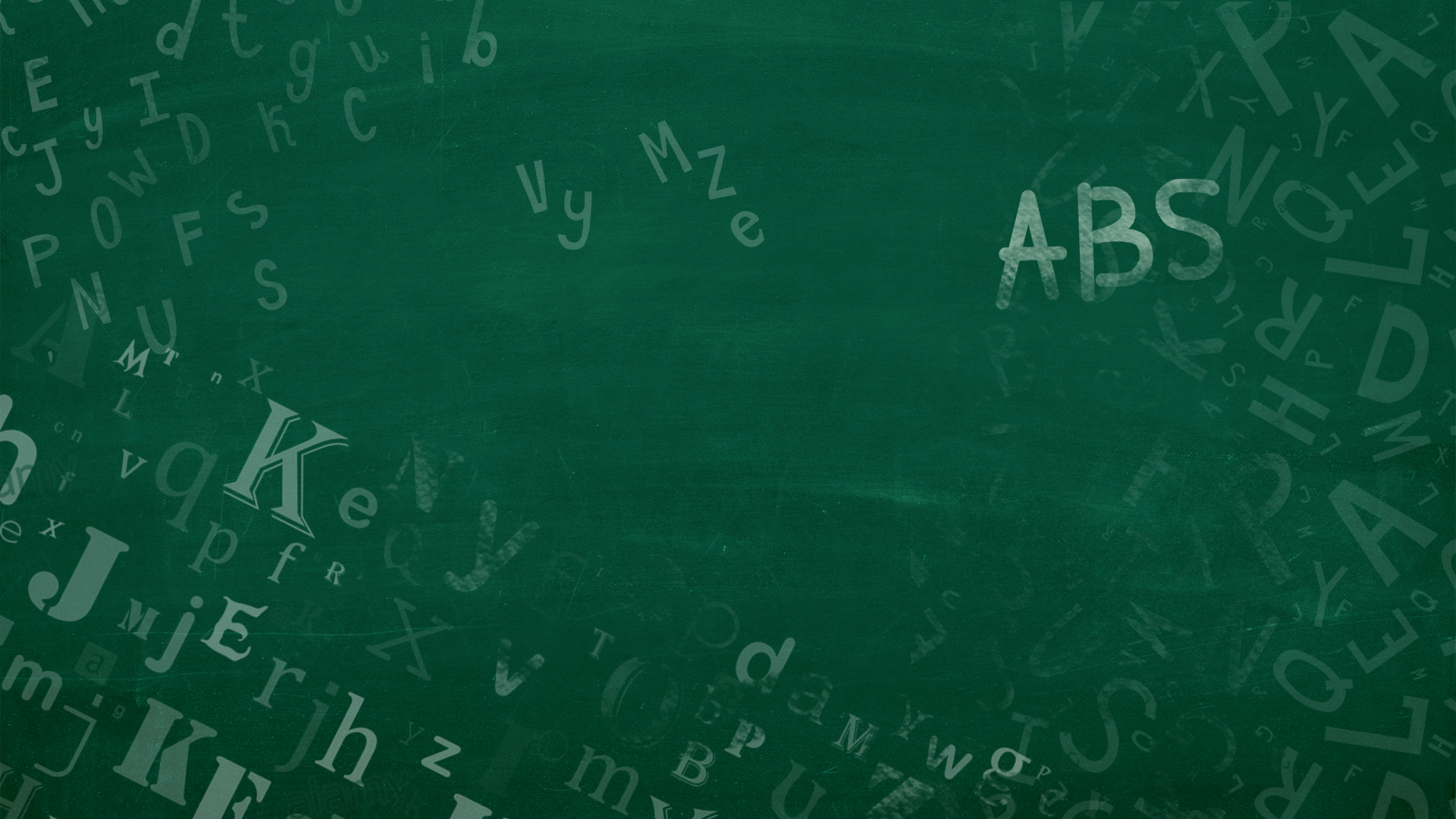 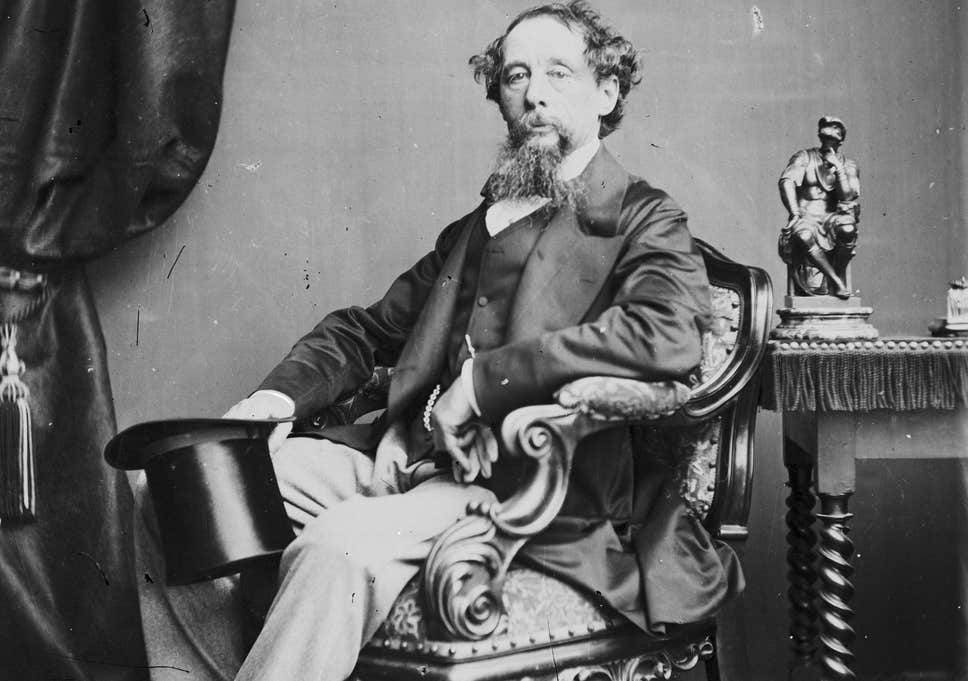 Charles Dickens
1812 – 1870
Portsmouth, England
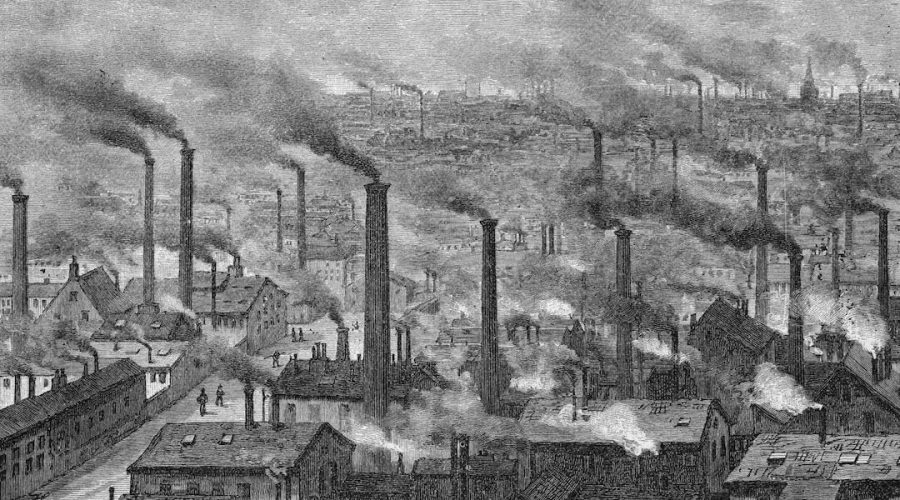 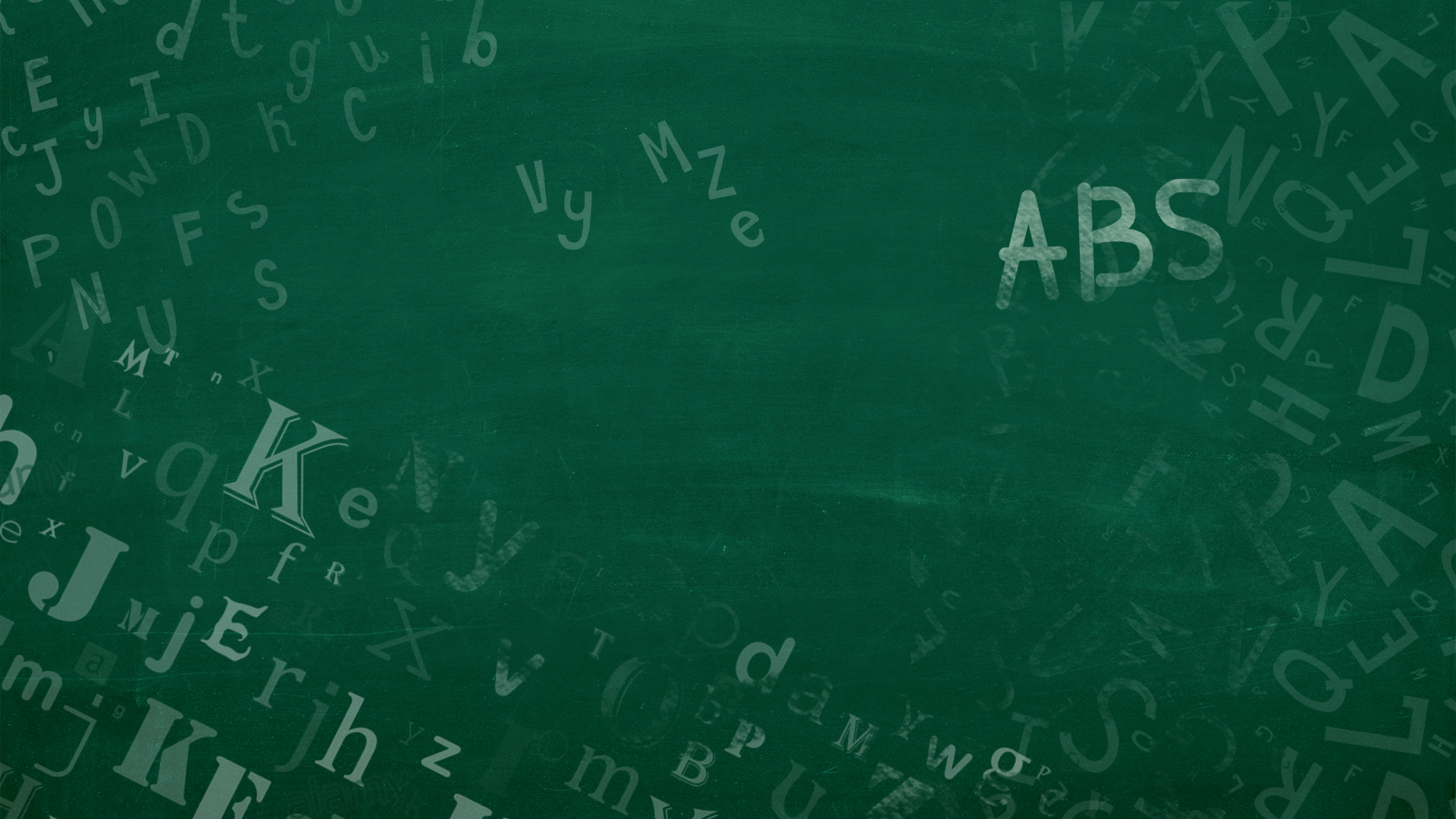 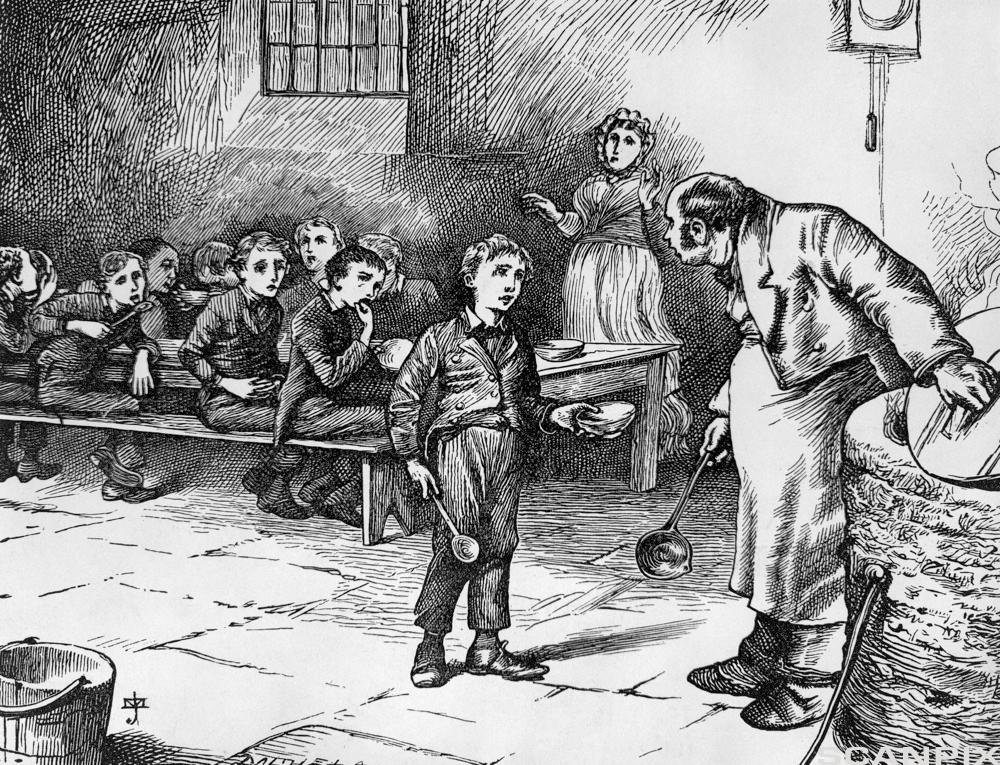 Summaryშინაარსი
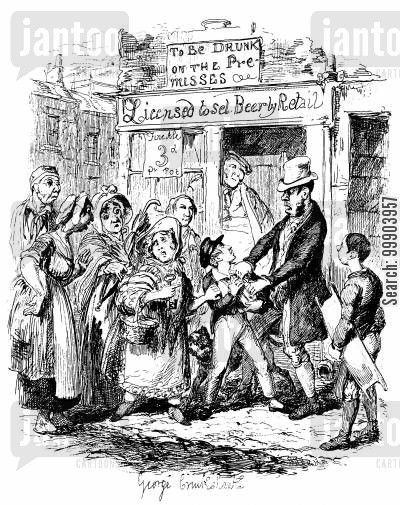 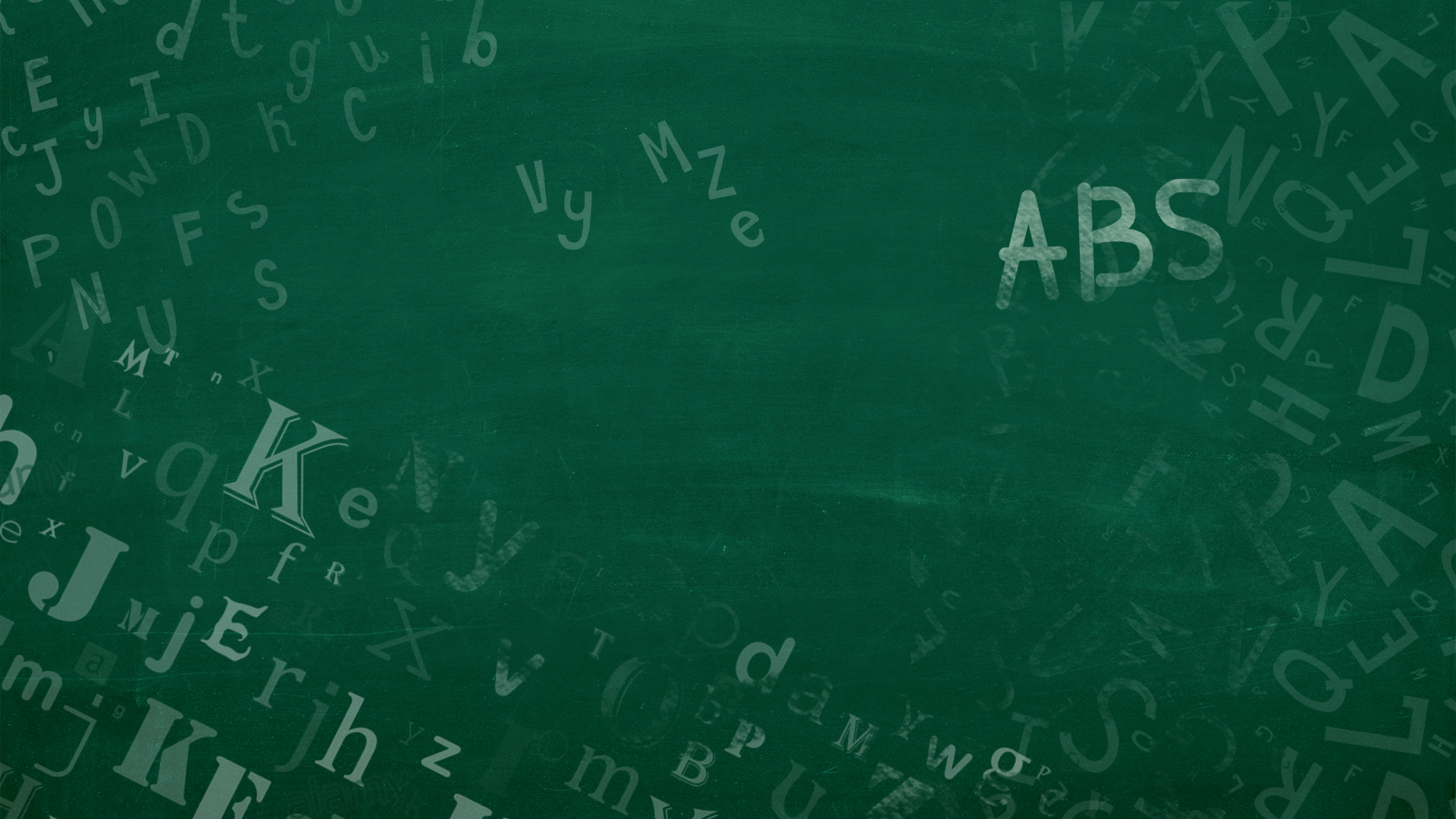 Characters
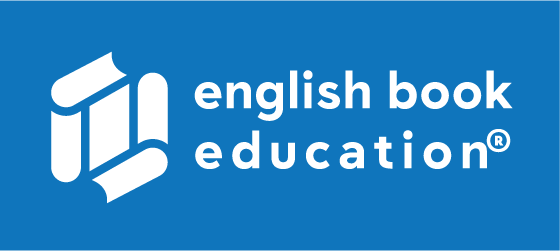 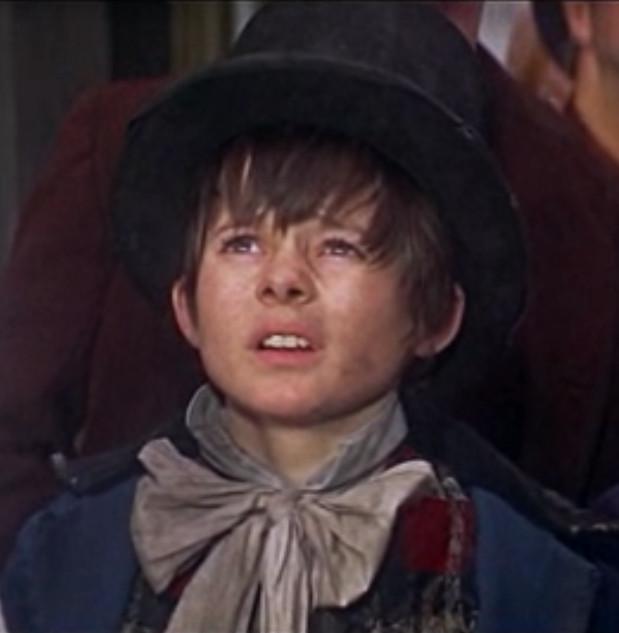 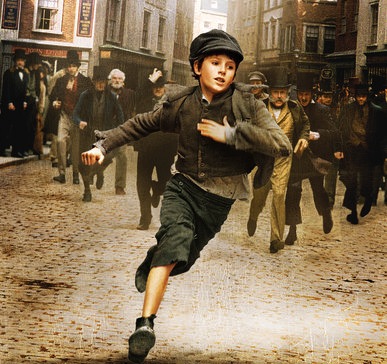 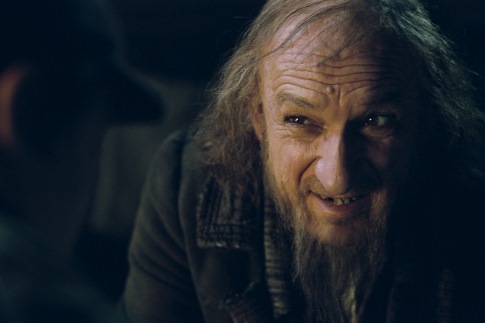 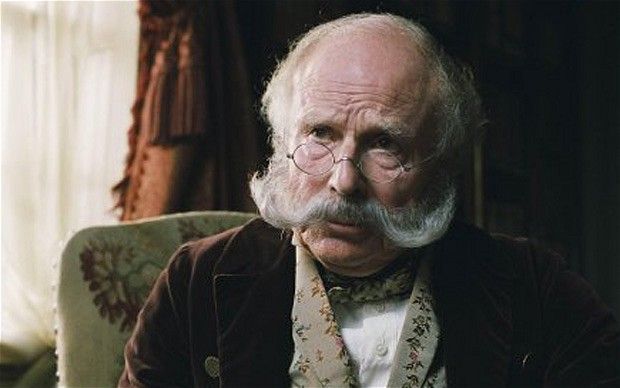 Fagin
Artful Dodger
Oliver Twist
Mr. Brownlow
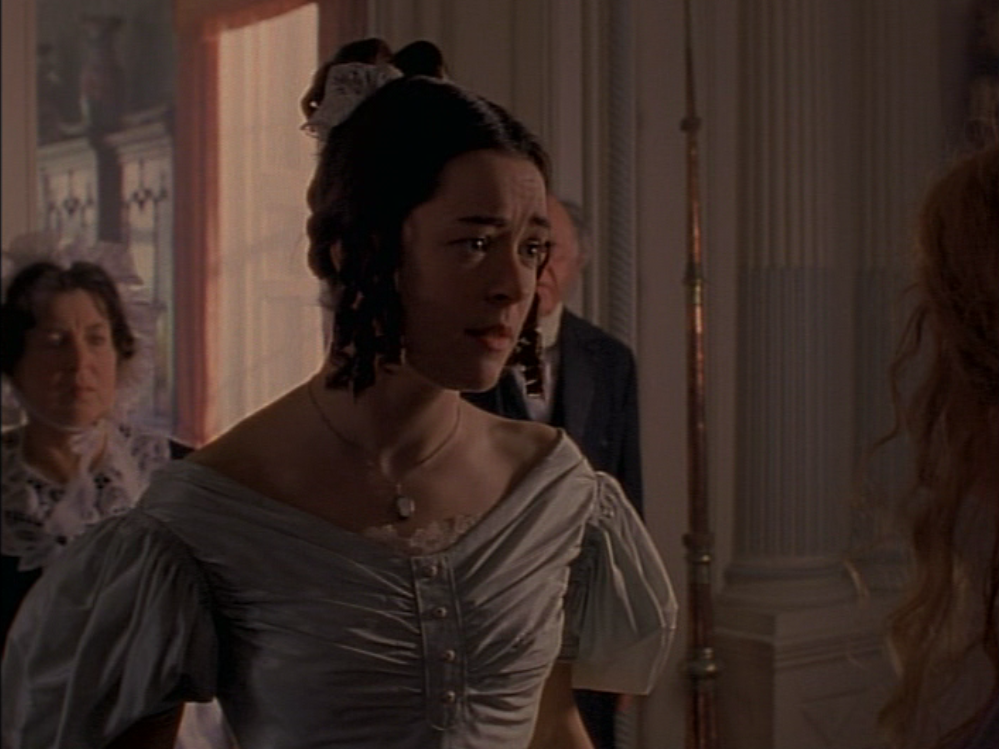 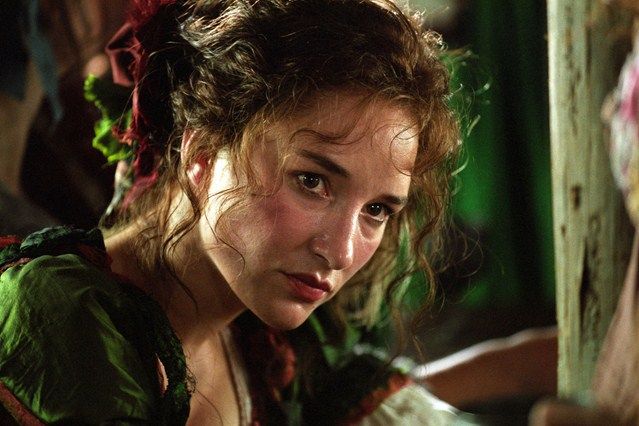 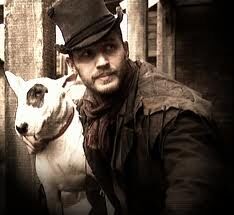 Bill Sikes
Rose Maylie
Nancy
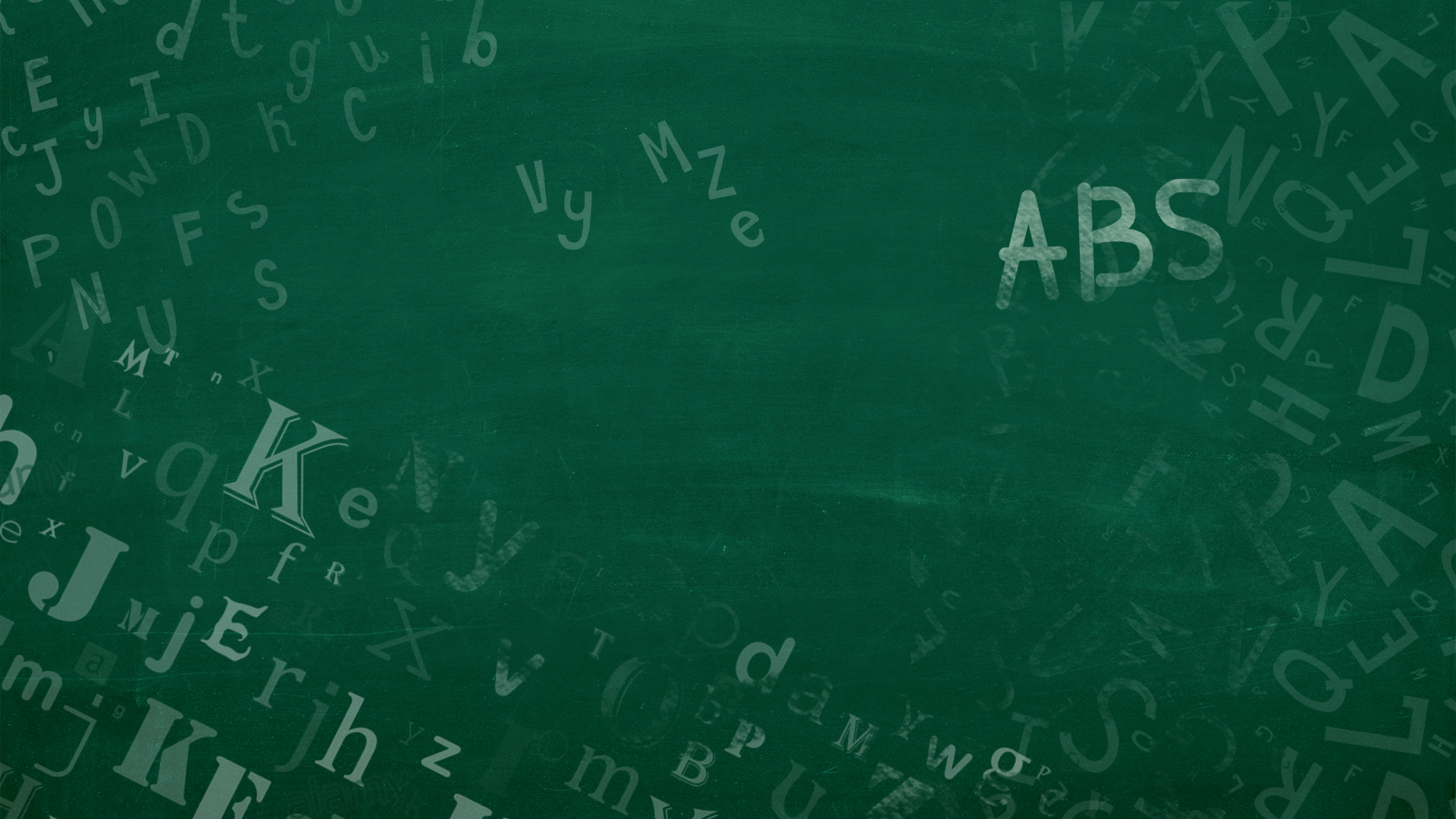 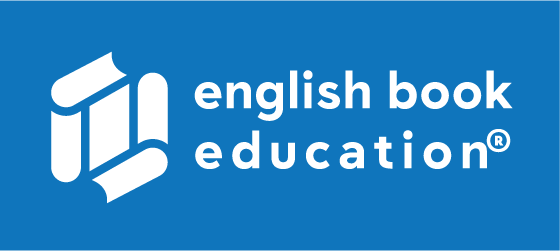 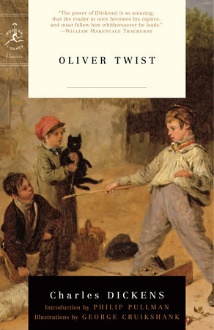 Settingმოქმედების ადგილი და დრო
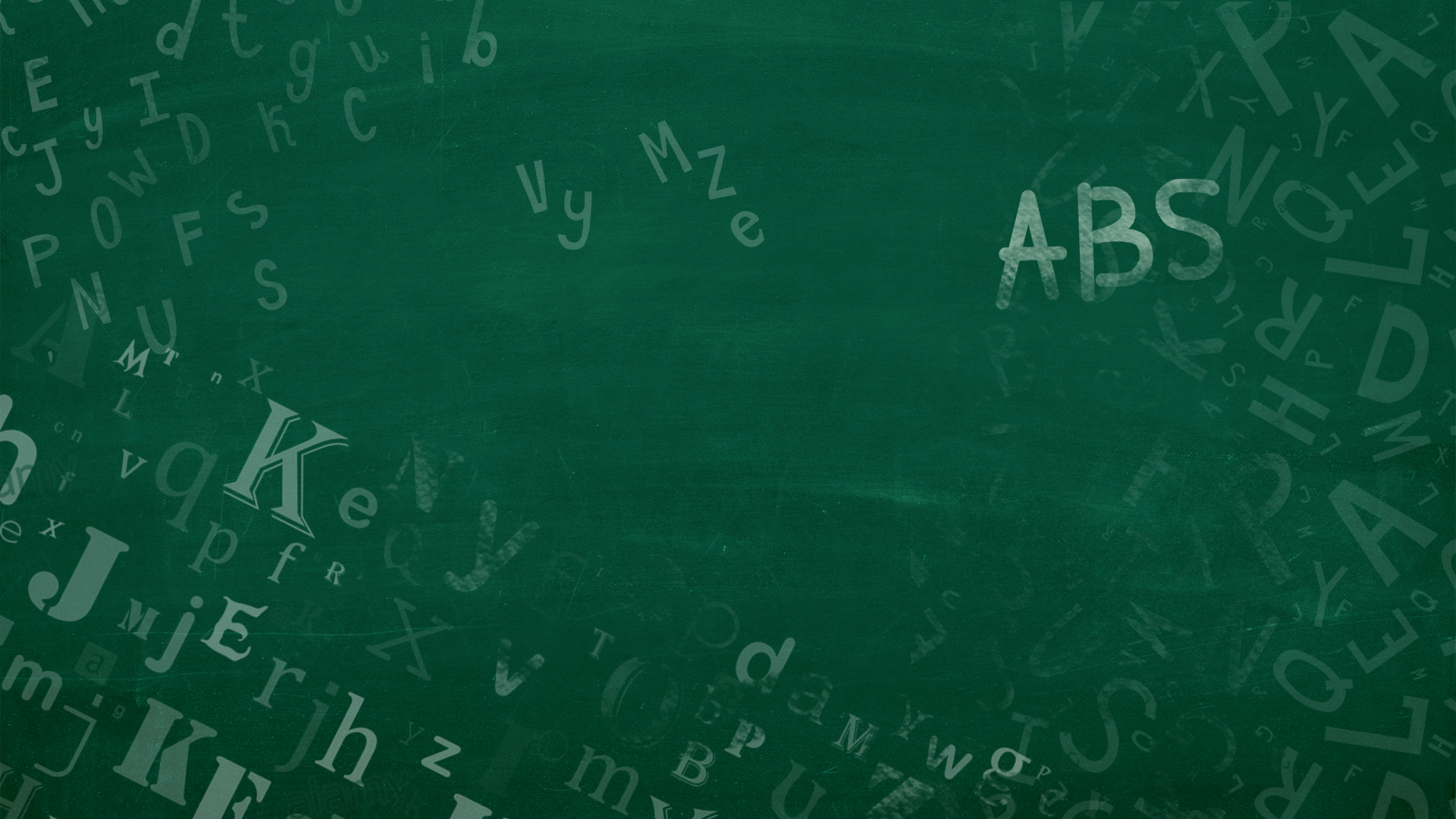 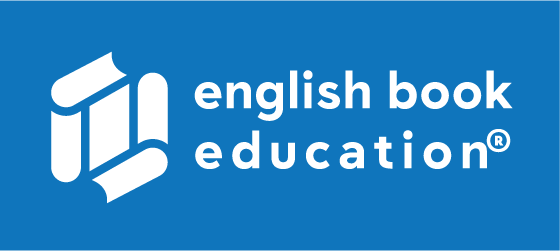 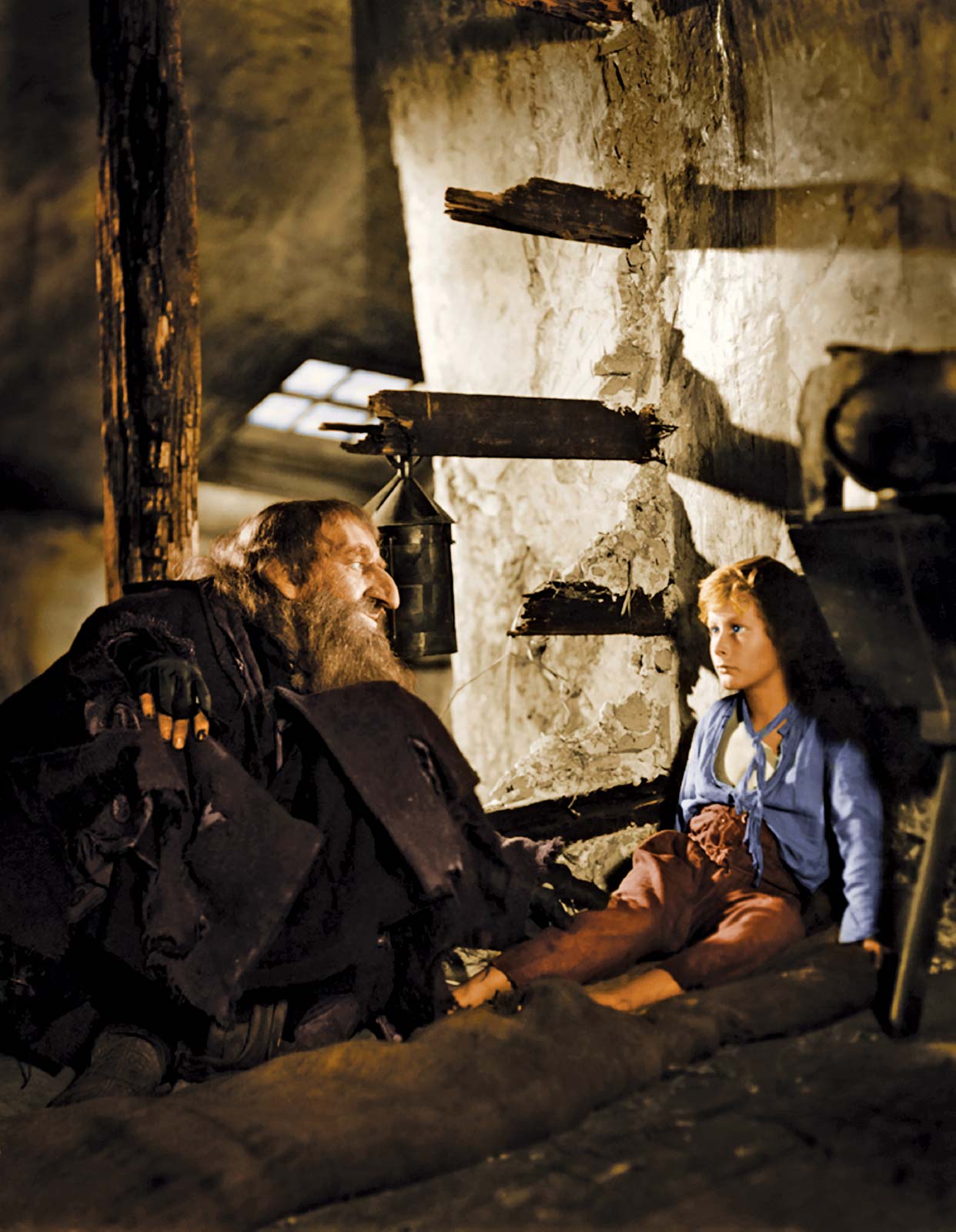 Setting is...

…the time and place (or when and where) of the story
When? | Where?
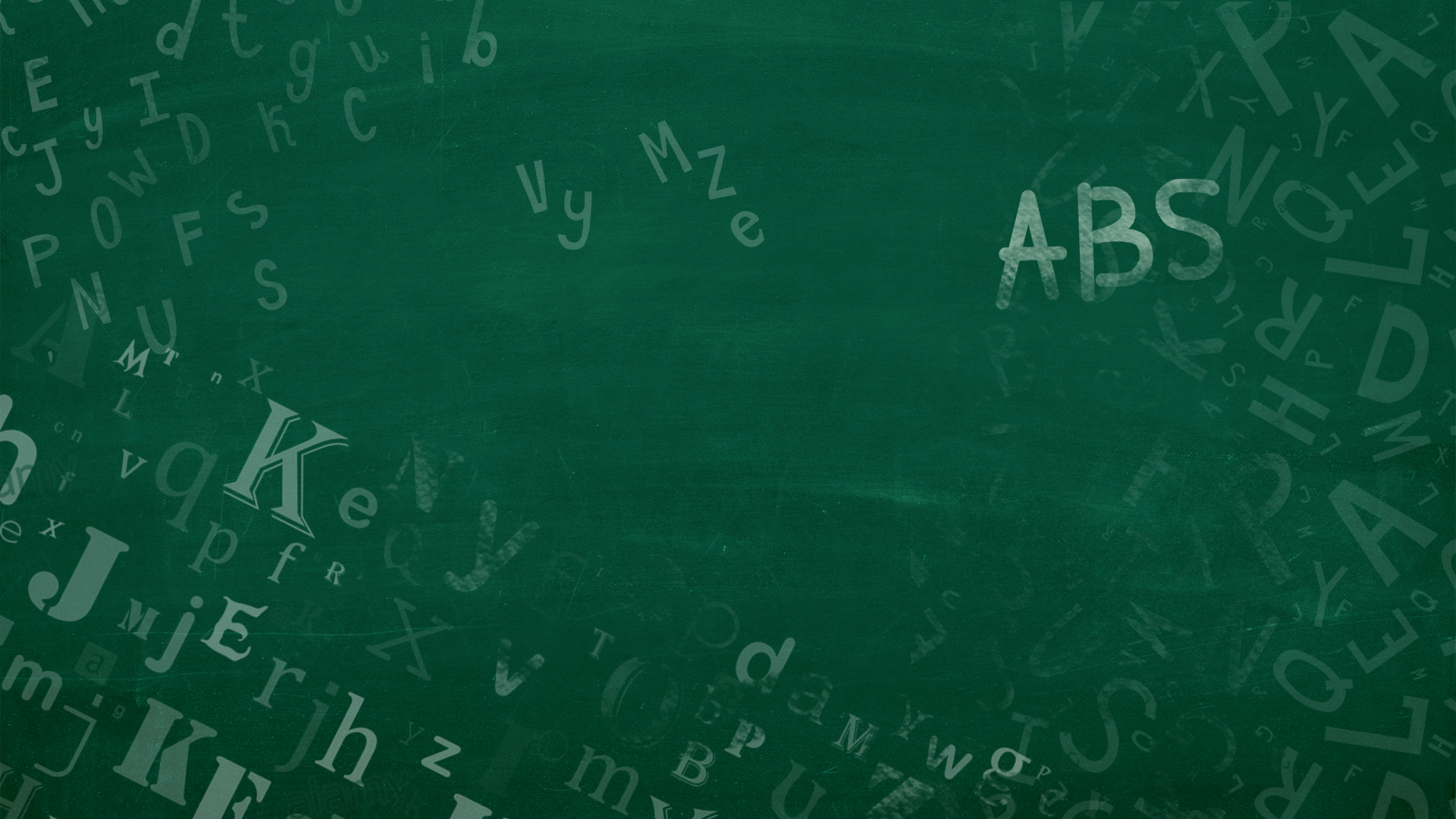 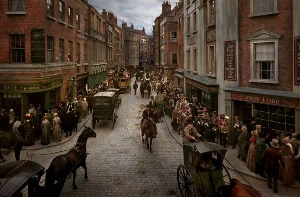 When

Early 19th century



Where

Workhouse
London, England
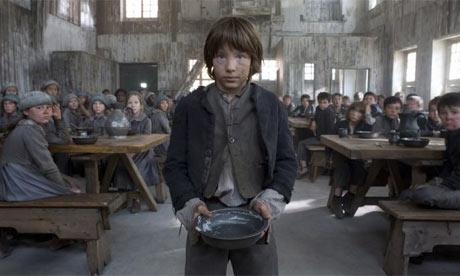 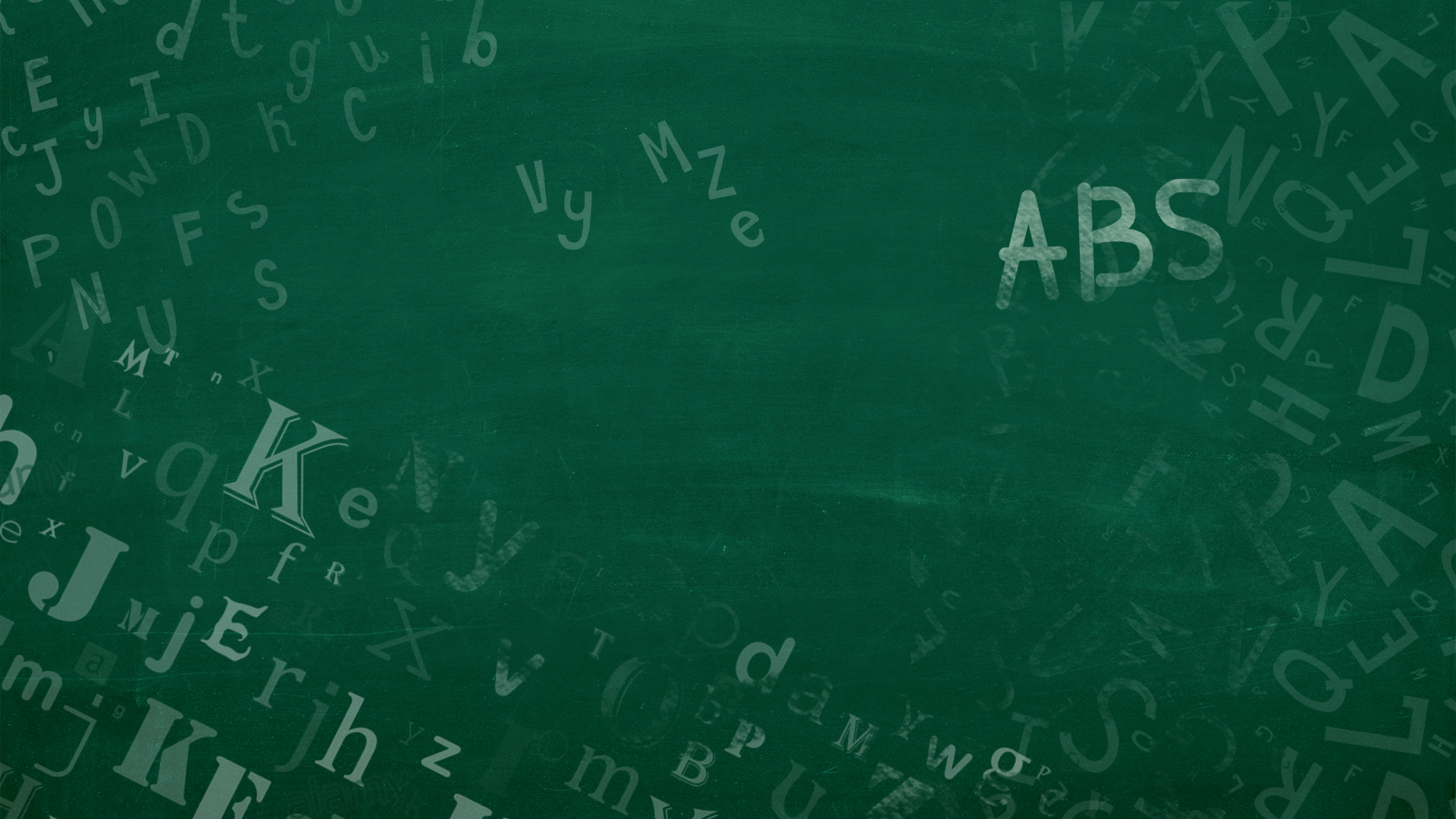 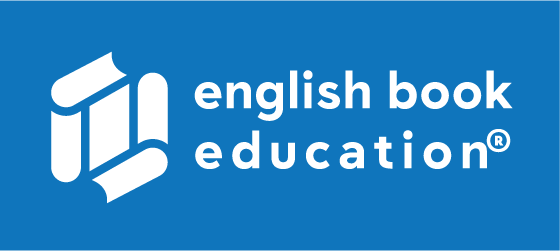 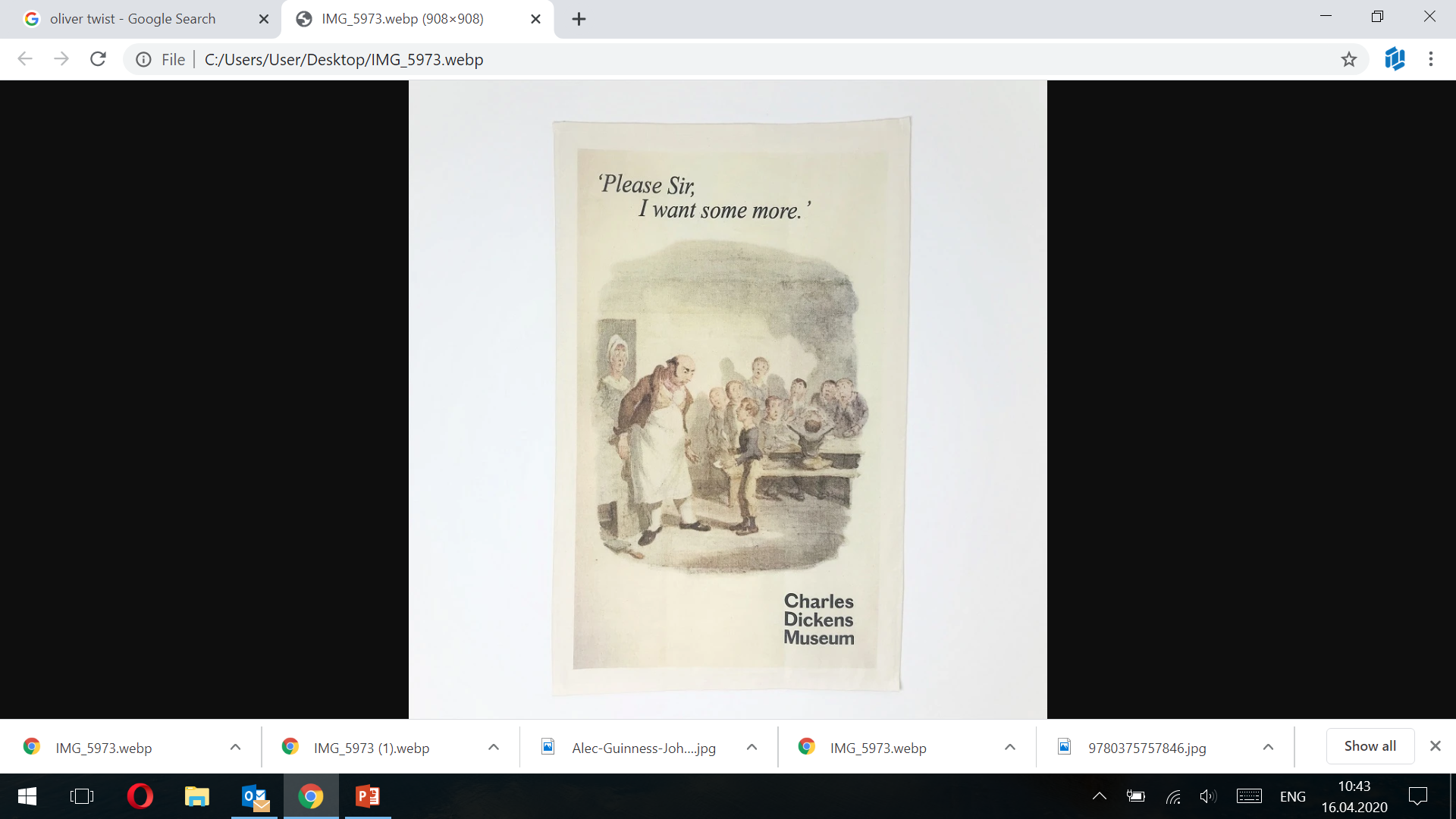 Main Themesმთავარი თემები
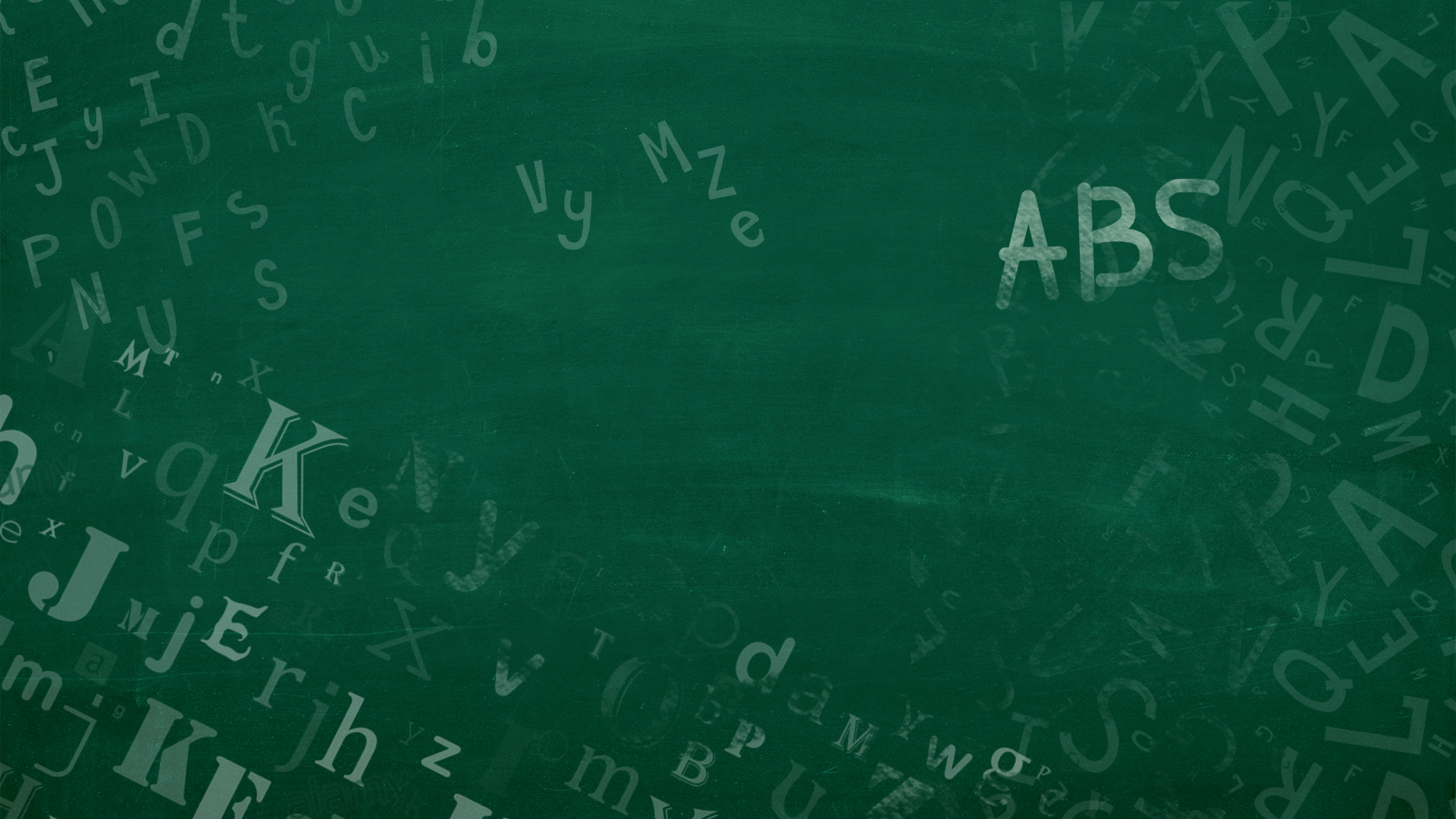 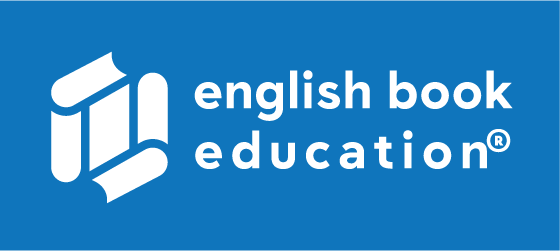 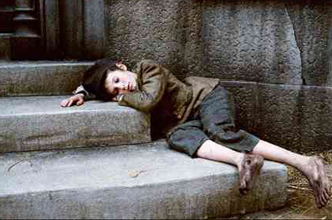 The theme of a story is what the author is trying to communicate through the characters and events — in other words, the main idea of the story.
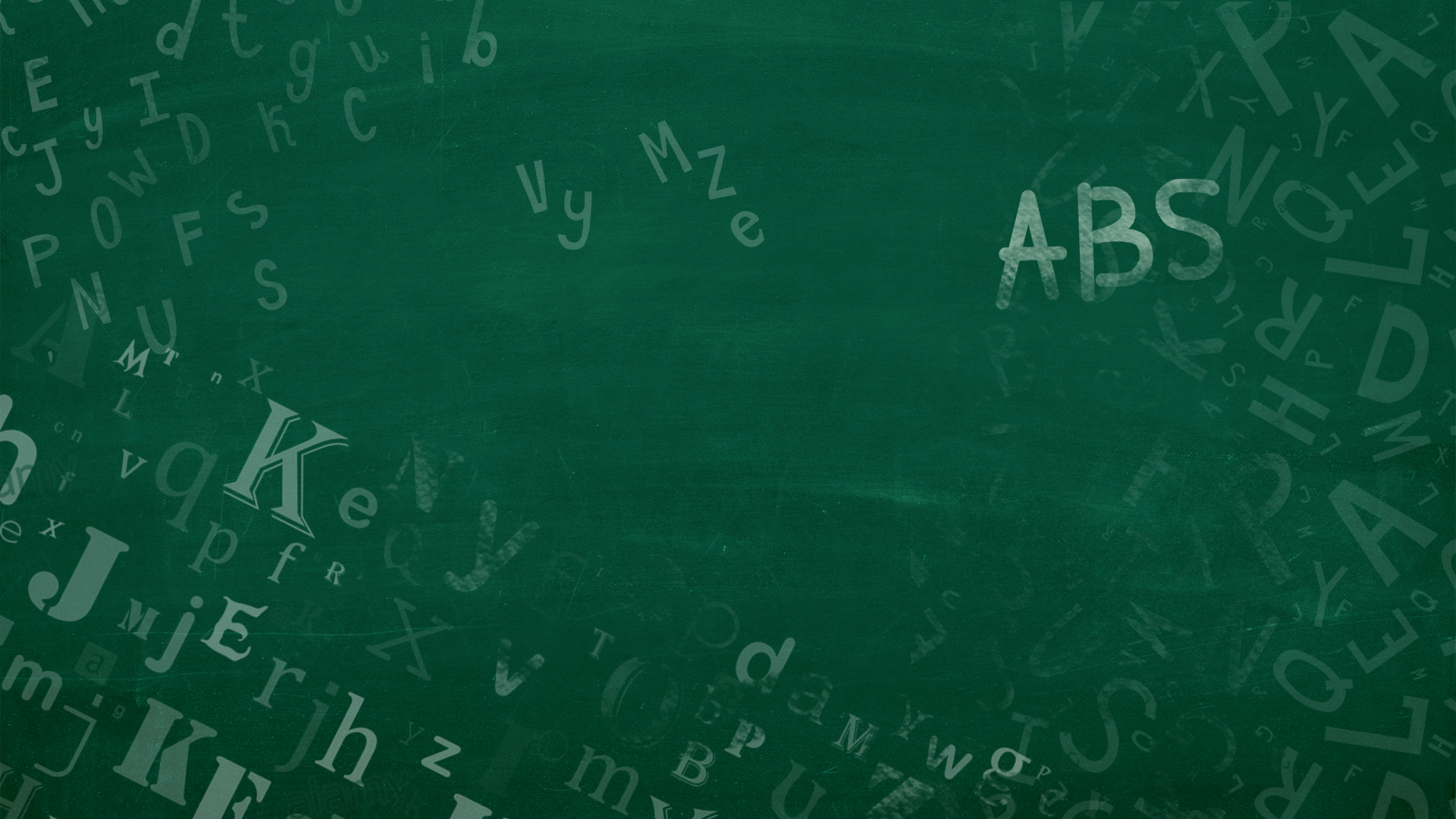 Conclusion
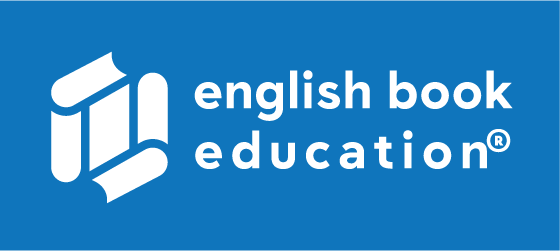 Charles Dickens
Institutional cruelty, 
Injustices
The adventure of a boy who escapes from the workhouse and travels to London
Oliver Twist, Fagin, Nancy, Rose, etc.
London, early 19th century
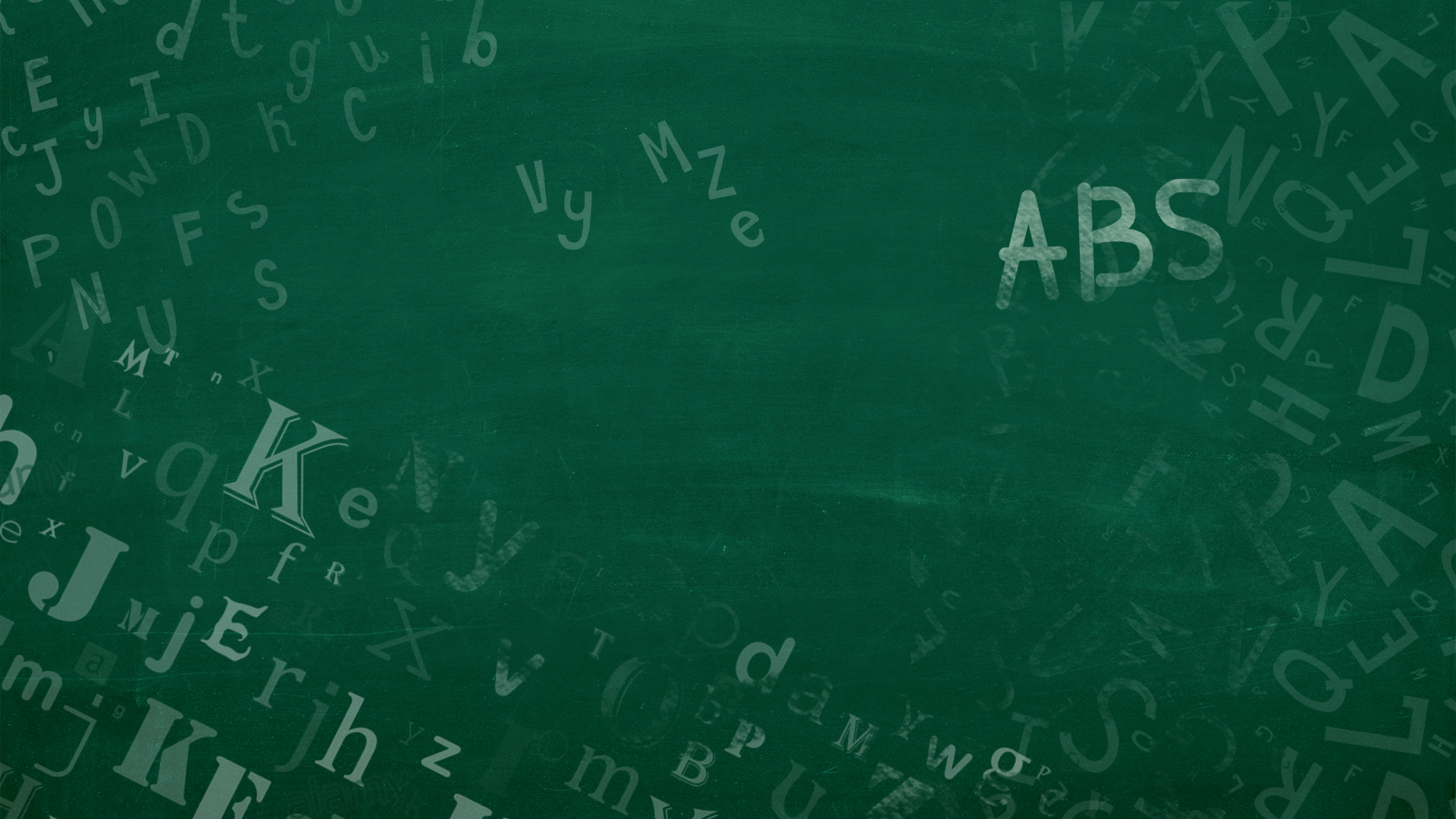 workhouse (n.)
poverty (n.)
A place where very poor people could live and work
a child whose parents are dead
The state of being extremely poor
injustice (n.)
charity (n.)
The voluntary giving of help; kindness and tolerance
A lack of fairness or justice
pickpocket 
(n.)
cruel (adj.)
to kidnap (v.)
A person who steals from people’s pockets; a small-time thief
Intentionally causing pain or suffering
To take someone against their will and hold them captive
Homework
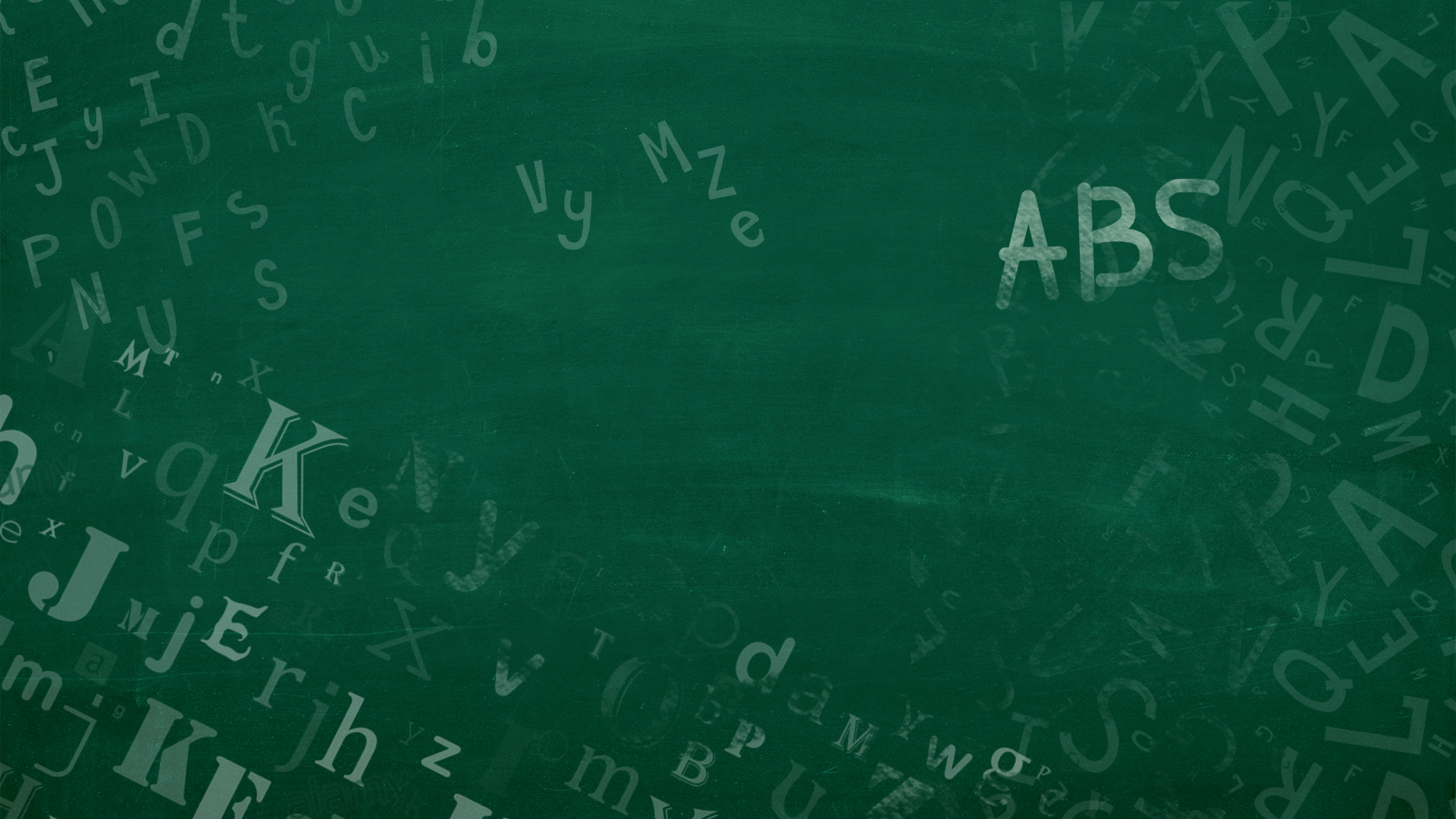 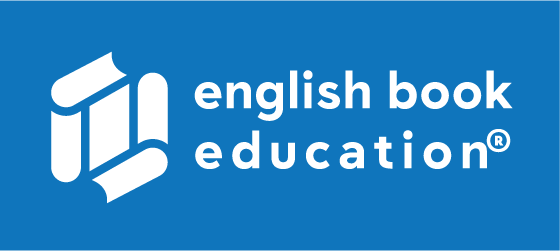 What do you think would have happened if Oliver Twist was only shown cruelty and never any charity?

What are some injustices in the world that you would like to see resolved, and how can we help fix them?
დავალება შეგიძლიათ 
ატვირთოთ შემდეგ 
მისამართზე: 

www.englishbookeducation.co.uk/homework